Planning For 
College
Junior Year
[Speaker Notes: Where to start
About U-High
Junior Year Timeline
Priorities
College Reps
Campus Visit
Investigate
Application Decisions
Applying
10. Common Application
11. Activities
12. College Essay
13. Letters of Recommendation 
14. Testing
15. Holistic Review
16. Financial Aid
17. Upcoming Events and Resources]
Where to Start
Students are encouraged to investigate all options: large, medium, and small setting; varying level of selectivity (Reach, Target, Safety)
 
Consider and apply to a financial safety school that is an affordable option for your family.

Consider a geographical safety school- 5 hours or less drive
home

Be respectful of all students and their choices; do not make negative comments about certain colleges/universities.
Grading System and Class Rank:  4.0 scale; unweighted and we do rank students
Class of 2021: 151 graduates; 94% college-bound (91% to a 4-year school, 9% to a 2 year school).  These students are attending 59 different colleges, 57% stayed in state

Top College Attended (class of 2021) 
Illinois State University
   2.    University of Illinois
   3.    Heartland Community College,
   4.    Augustana College
   5.    Illinois Wesleyan University
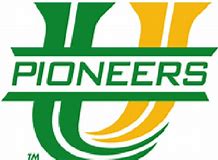 About U-High
Grading System and Class Rank:  4.0 scale; unweighted GPA and we do not rank students
Class of 2021: 151 graduates; 94% college-bound (91% to a 4-year school, 9% to a 2 year school).  These students are attending 59 different colleges, 57% stayed in state

Top College Attended (class of 2021) 
 Illinois State University
  2.    University of Illinois
  3.    Heartland Community College,
  4.    Augustana College
  5.    Illinois Wesleyan University
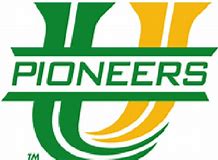 [Speaker Notes: GPA can be found on Skyward]
What are Your Priorities in Selecting a College?
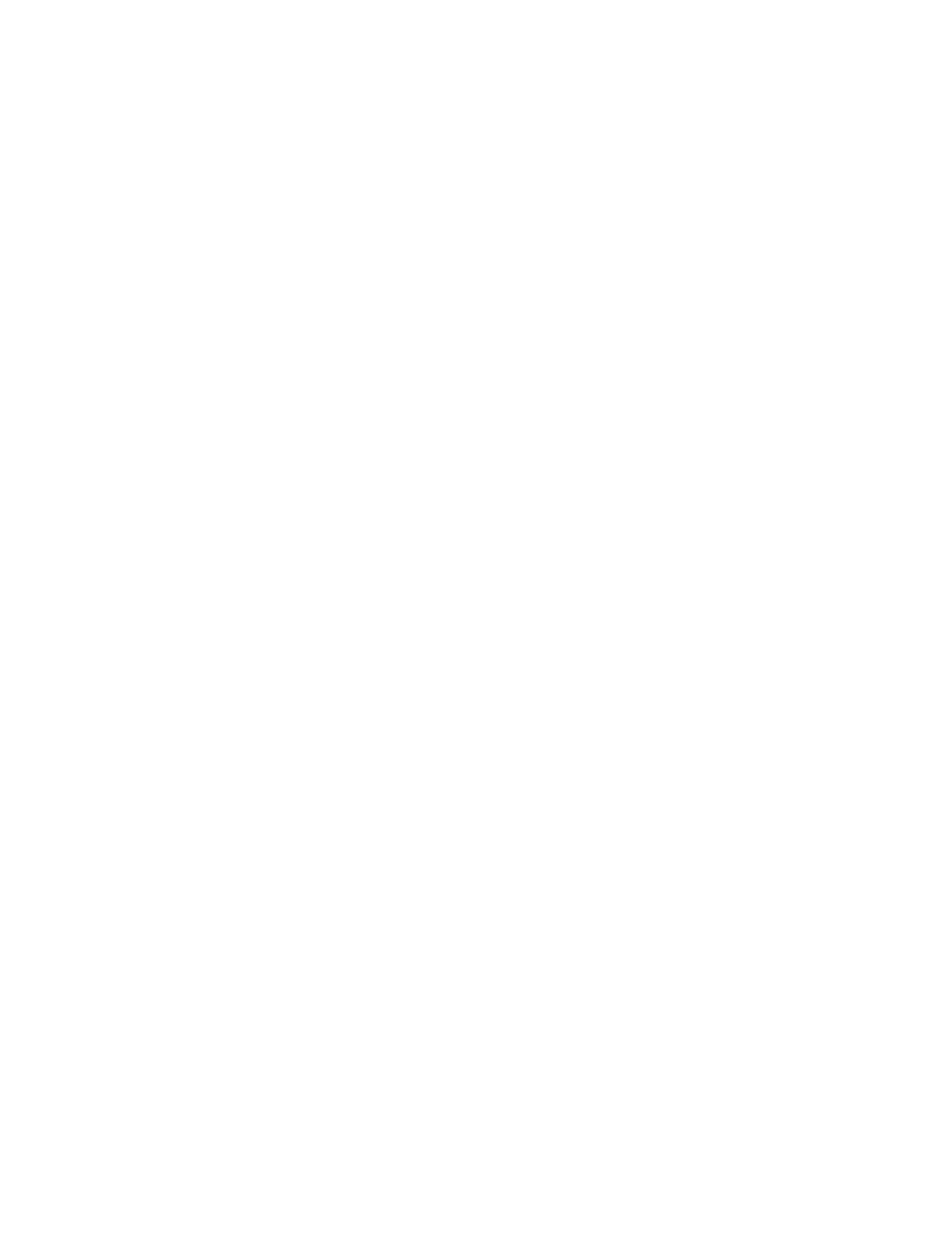 Location
Cost
Size
Majors/Programs
Athletics/Extra-curricular activities
Campus Life
Housing & Dining
Academic Support & Career Services
Safety
Internship/Study Abroad Opportunties
Junior Year Timeline
January 
Research schools using College Board Big Future and individual college websites
Register for senior year courses- check graduation requirements and recommendations
February
Engage in conversations with your family about your plans for the future
Meet with College/Career Counselor (Cleandly)
March
Research colleges to gather information about academics, testing requirements, etc.
Plan to visit any campuses in which you are very interested over spring or summer break. Call ahead to make sure you can attend an admission session and take a campus tour.
April 
Testing (SAT)
May 
AP testing
Letters of Recommendation
College Essay
June, July, August
Continue investigating college options
Return to school with a list of 5-10 colleges you plan to apply to.
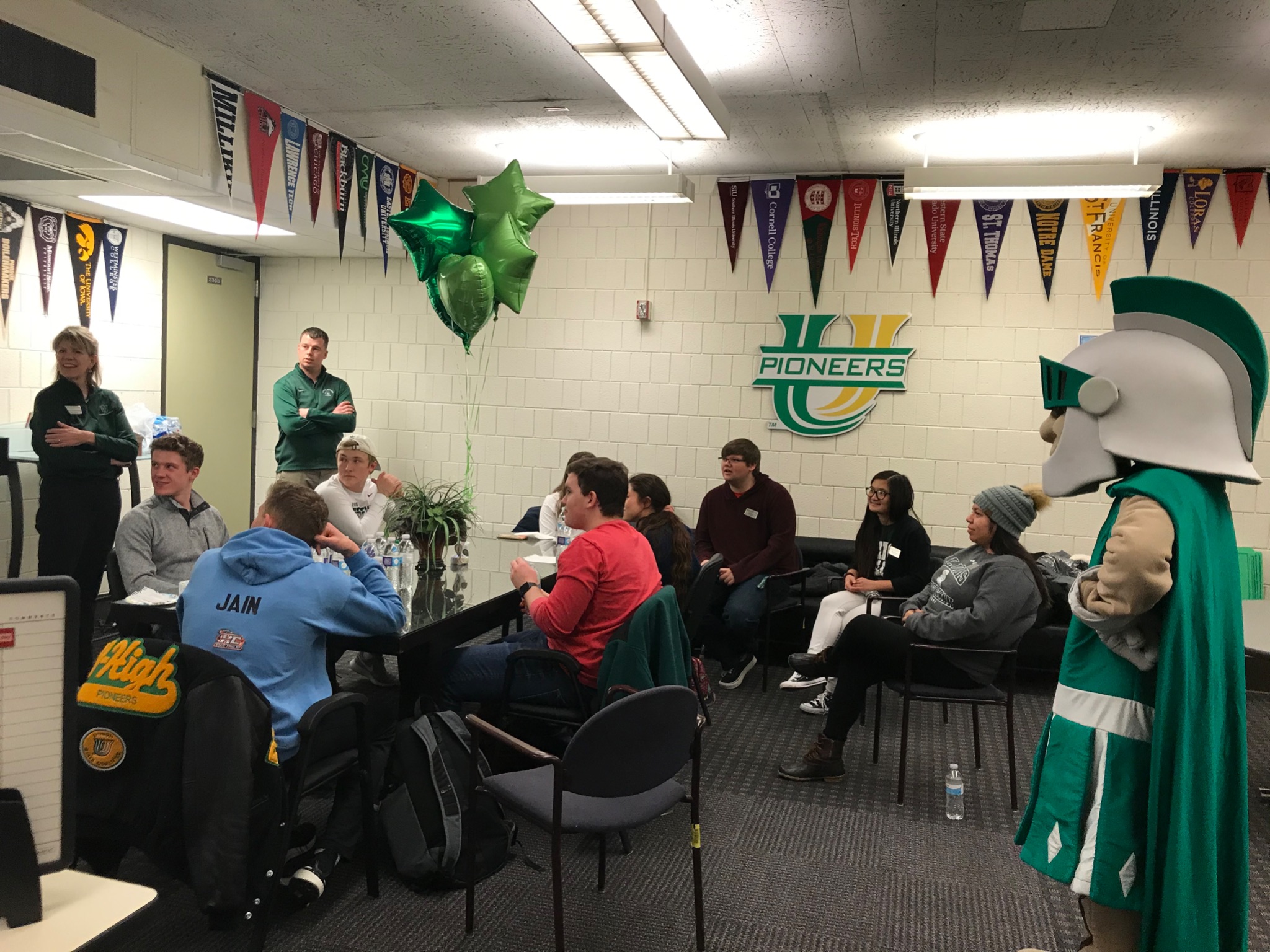 Time to Investigate
College Visits on campus

Meet with College Reps at U-High 

Big Future- explore colleges without pressure of application deadlines and have time to enjoy the discovery process. Spend time using their College Search Step-by-Step tool and adding a few recommended colleges to their list.

Resources such as the Internet, college guidebooks and mailings/brochures may be valuable to you as you begin your search. 

Naviance- Coming Soon!
[Speaker Notes: Students get 3 days junior and senior year to visit college campus’s]
Application Decisions
Early Decision- Applying and committing to attend if admitted. You can only apply to one school ED (November 1 or 15). 

Early Action- You are applying to hear an earlier response, but not committing to attend. (November 1 or 15)

Restrictive Early Action- Similar to early action, REA is non-binding, but students may only apply to one private school REA. They can usually apply EA to public schools.
 
Regular Decision- Date varies depending on college. Final application deadline.

Rolling Admission- Once you apply and they receive all required material they will review your file for a decision.
[Speaker Notes: We recommend applying sooner rather than later
ED II is offered with late December to early January deadlines to accommodate students who either did not have enough information to make a decision to commit ED by November or were deferred or denied as ED I candidates at other institutions. Candidates denied ED I may not reapply to the same institution ED II.]
Application Decisions Continued
Decision Deadline- National deadline. Students must confirm enrollment with one school by May 1. 

Decision Release- Students receive notification of college decision on acceptance.
 
Deferral- Students who are deferred are neither admitted nor denied, but their applications are rolled into the regular decision pile for consideration in the general pool. 

Waitlist- Waiting lists are designed for colleges to see the number of students who have accepted their offer. If fewer students deposit than anticipated, colleges go to their waiting lists and select candidates to fill the available spaces.
[Speaker Notes: Deferral- Colleges typically will request mid-year grades; seventh semester transcripts are automatically sent to any college the student previously requested transcripts be sent.]
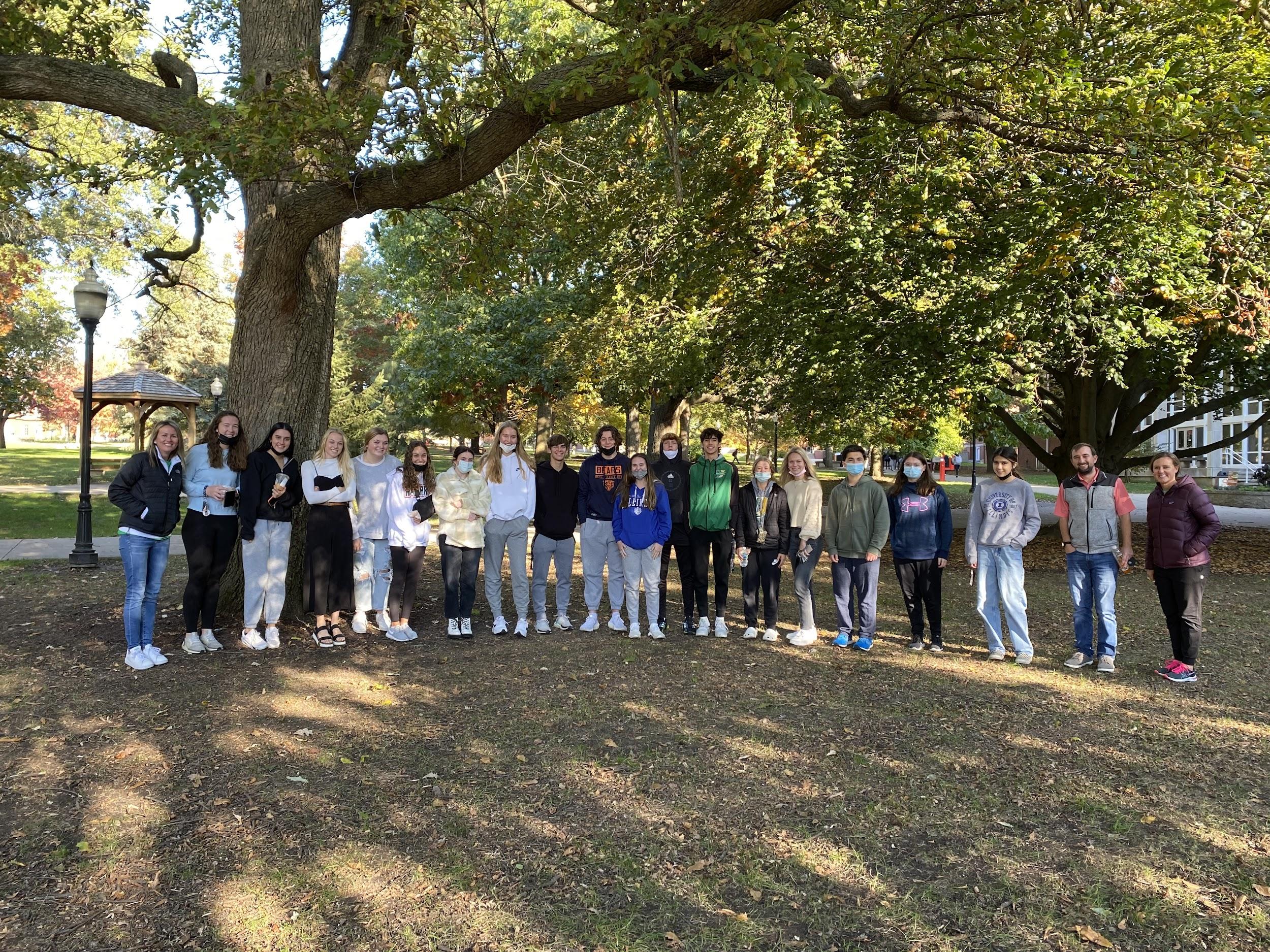 Making the Most of a Campus Visit
Make an appointment with the Admissions Office

Research the college prior to visiting. Be informed!

During your visit, make sure to take a guided tour and check out facilities, including dorms. 

Have a meal on campus

Visit in-session

Verify admission requirements

Ask about financial aid/scholarships, housing, and student life

Meet with teachers or attend a class

Meet with an academic adviser or professor in your intended major 

Meet with an athletic coach

Write a thank you note to the Admissions Office- make it personal.
Application Process
3 things colleges need from you:

Application- may include essay, letters of recommendation, fee, etc..
Transcript
Test scores (optional)
What is the Common Application?
-The Common Application is one application accepted by almost 900 colleges and universities.

-Application opens August 1st

-Gathering your materials to apply- academic information, test scores, list of activities, essay, teacher recommendation (2), and counselor recommendation. Please use the ilstu.edu email when adding counselor/teacher recommendation information. 

-Essay prompts will be posted spring 2022 for the 2022-2023 school year. 
Colleges personalize the Common App by requiring supplements, which may or may not include another essay. These are listed under the “My Colleges” tab.
Venus
Saturn
Venus has a beautiful name, but is terribly hot and is also very poisonous
This planet has several rings and is composed mostly of hydrogen and helium
Jupiter is a gas giant and also the biggest planet in the entire Solar System
[Speaker Notes: Common App now has an app can now search for Common App member colleges, request recommendations, write essays, and submit their applications through the mobile app.
August- Common App webpage will have a chart listing the participating colleges; deadlines and application fees, testing requirements, and how many teacher recommendations, if any, are required. 
Create your account with a username and password. You do not need to complete your application in one sitting. 
Navigate the application using you Dashboard, My Colleges, and Search for Colleges. After you complete the “Common App” items, you may still need to complete college specific information under the “My Colleges” tab. You need to decide whether to waive your rights under “Recommenders and FERPA”. Under this same tab you will invite your recommenders (teacher(s) and counselor. You will submit the application one by one to your colleges. Look for the green checkmark on your Dashboard next to each college to show you successfully submitted. You can submit your application even if your recommendation is not complete.]
Next Steps
Create a Resume

Start thinking about and planning your essay

Who will you ask to write you a letter of recommendation?

Should I submit my test scores?
Every college or university in the U. S. will accept either an ACT or SAT without preference. For comparison of scores between the two tests, here is an ACT-SAT conversion chart.

Students can send four free reports for the SAT and ACT every time they test. Scores can also be sent after the test date through www.actstudent.org or www.collegeboard.org for SAT.
[Speaker Notes: Assessing the task- Looking at schools you know you will apply, determine what you need, and how many essays you need. There may be similarities between questions so you can use revise and change one essay.

Start your writing-  Keep notes as you consider your responses and thoughts to the prompts. Consider travel experiences, significant events, accomplishments, hopes and dreams. List any quotes or sayings that have particular meaning for you. 

After the first draft, look for the main ideas. Does the writing ramble or are the points relevant? Do you appropriately answer the prompt?  Proofread!

Consider these questions: Do you need more details? Do you have repetitive phrases? Does the essay have a smooth flow? Is your writing genuine? Check for errors (read it backwards); keep your essay within the word limit

*College admission counselors read hundreds of essays, so try to avoid using common themes. Insert your personality. Readers want to hear your interpretation of an event, not about the event itself. This allows them to learn more about you. 
Who To Ask-  First, figure out  how many, and what kind of recommendations you need. Do not ask more teachers than necessary. Who- Teachers from your junior year are typically best, as colleges want a recent an assessment of your academic talents., and discuss your learning behaviors, struggles and successes; communication skills,  and critical thinking.   If you are a music major, include a recommendation from a school music instructor. 

How to Ask- We recommend meeting face-to-face with the teacher(s) whom you intend to ask in the fourth quarter of junior year. Give them the “Information for Recommendation” sheet. Follow up at the beginning of senior year, and give your teacher at least two weeks before the application deadline to complete your letter. For non-common app schools you will either need to write in a link to an electronic recommendation form, send an electronic invitation through the application system. The majority of schools have an electronic system, so you have to put the correct teacher and counselor emails in your application. If there is no mention of a teacher or any letter of recommendation, do not send one.]
Holistic Review
Holistic admissions take into account a student's interests, passions, special talents and personality. They are more interested in who you are and what you can bring to our campus community than how you happened to score on a high-pressure, high-stakes standardized test. They look at achievements, extracurricular activities, work and life experiences, community service activities, and more.
[Speaker Notes: Some admissions offices (large public universities) make decisions based on numbers in a formula. 
At the most highly selective colleges, even perfect grades and test scores cannot guarantee admission. The applicant pool at these schools is so broad and deep that grades and test scores are only the beginning.
 
At moderately selective schools scores are only a part of the holistic review. More qualitative measures of an applicant’s fit take on added importance (essays, recommendations, interviews)]
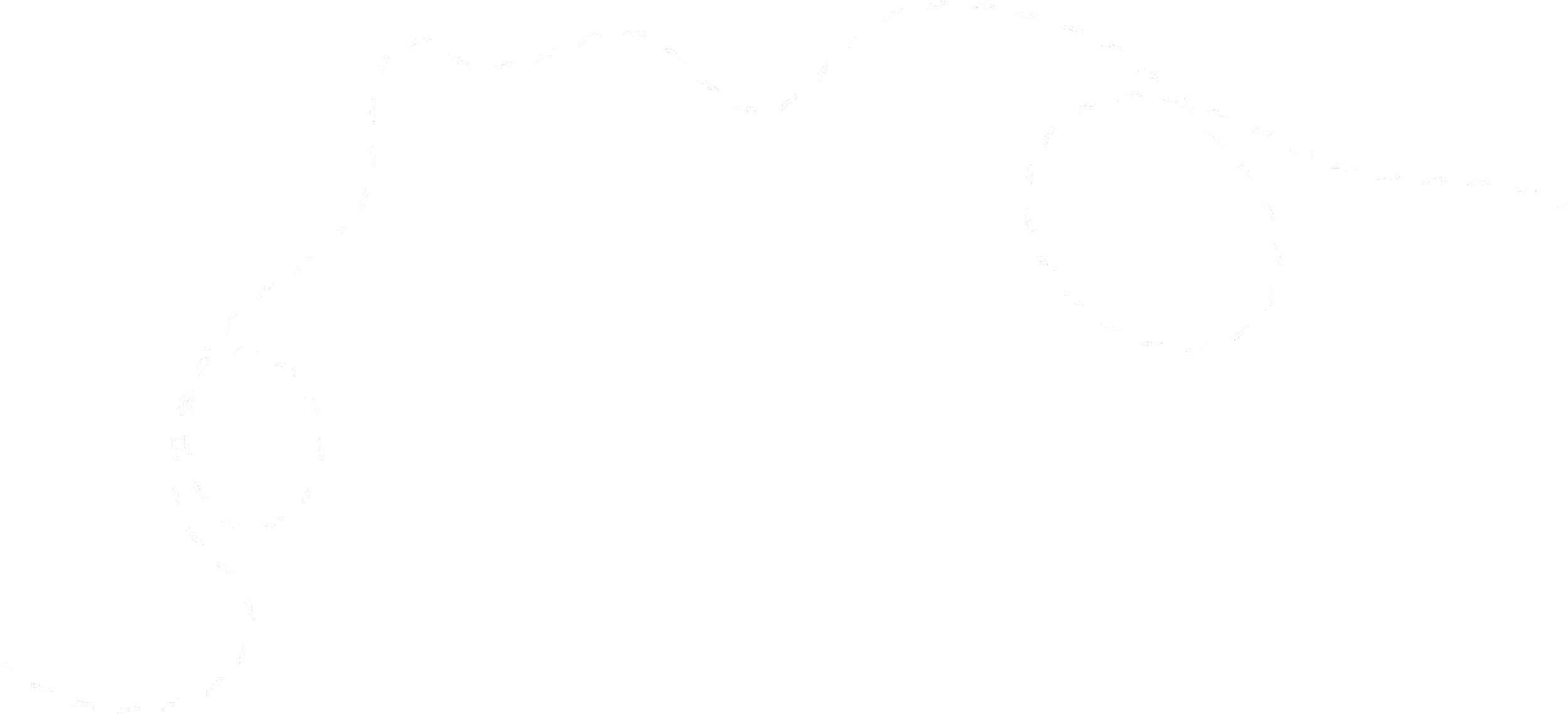 Upcoming Events and Resources
Individual Meeting with Mrs. O’Connor- Calendly (February through end of April)

U-High to ISU Day- More information to come

SAT test- April 13th- More information to come

NCAA- See Mrs. Hoffman or Mr. Headrick

Test Optional-  National Center for Fair & Open Testing (FairTest), which maintains the master database.  https://www.fairtest.org/

Self-Report Test Scores- List of colleges that accept self-reported test scores. https://www.compassprep.com/self-reporting-test-scores/
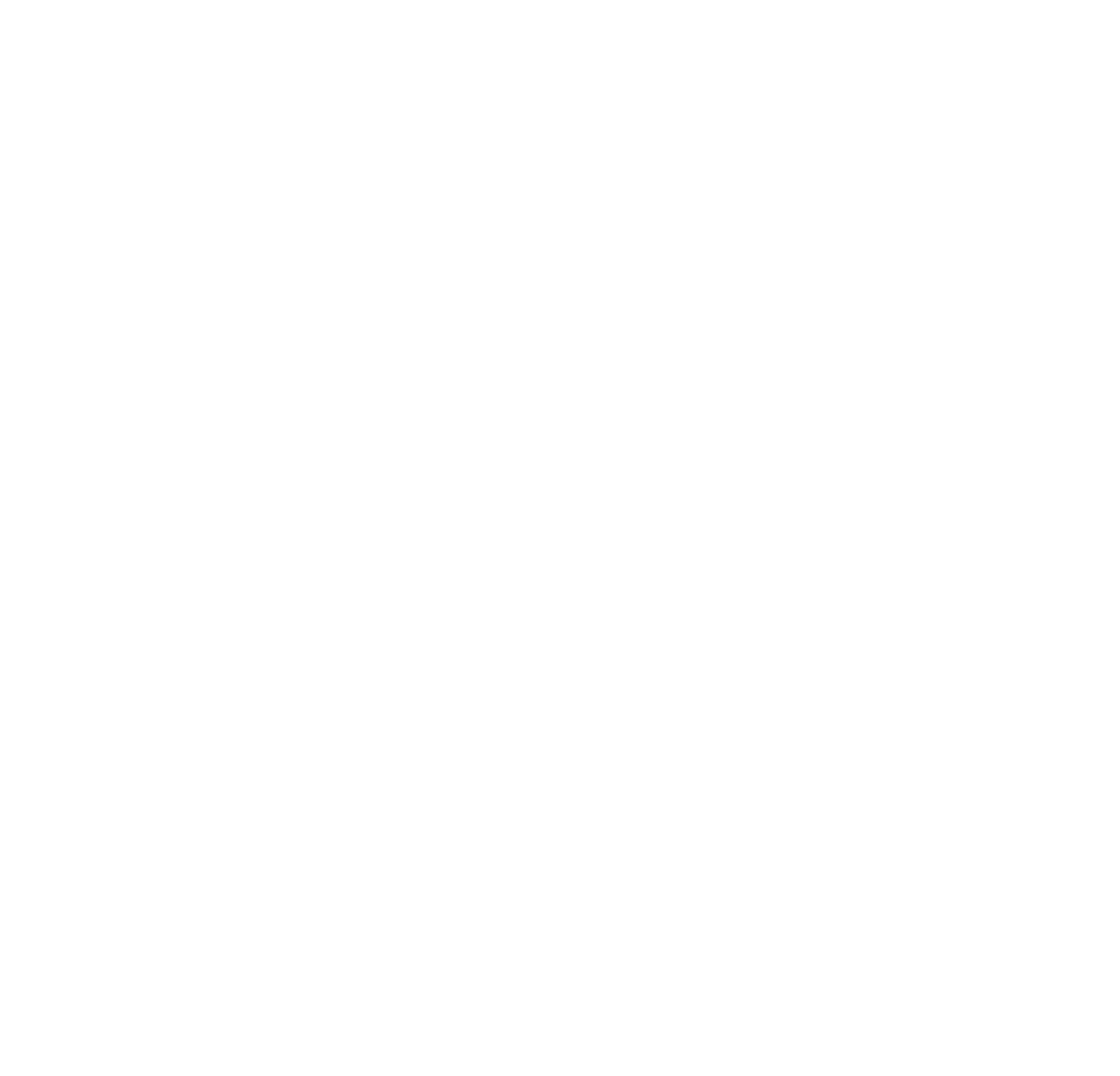 [Speaker Notes: Test optional truly means test-optional.]